CT of the Body and Special CT Procedures
Objectives
Determine specific imaging plane used to acquire or reformat CT scan, i.e. sagittal, coronal, transverse, and off-axis or oblique.
Assess and evaluate CT scans for use of contrast media.
Differentiate between normal anatomy and pathological processes.
Critique CT scan for proper positioning, acquisition methods, parameter selections, and any protocol modifications.
Explain the technical applications for special procedures in CT such as, cardiac, fluoroscopy, virtual colonography, and radiation planning. 
Explain the techniques used to construct 3-D images from an axial CT scan. 
Describe the different classifications for 3-D imaging in CT. 
Identify the advantages and limitations for virtual reality imaging. 
Explain the technical applications for special procedures in CT such as, cardiac, fluoroscopy, virtual colonography, and radiation planning. 
Explain the techniques used to construct 3-D images from an axial CT scan. 
Describe the different classifications for 3-D imaging in CT. 
Identify the advantages and limitations for virtual reality imaging
2
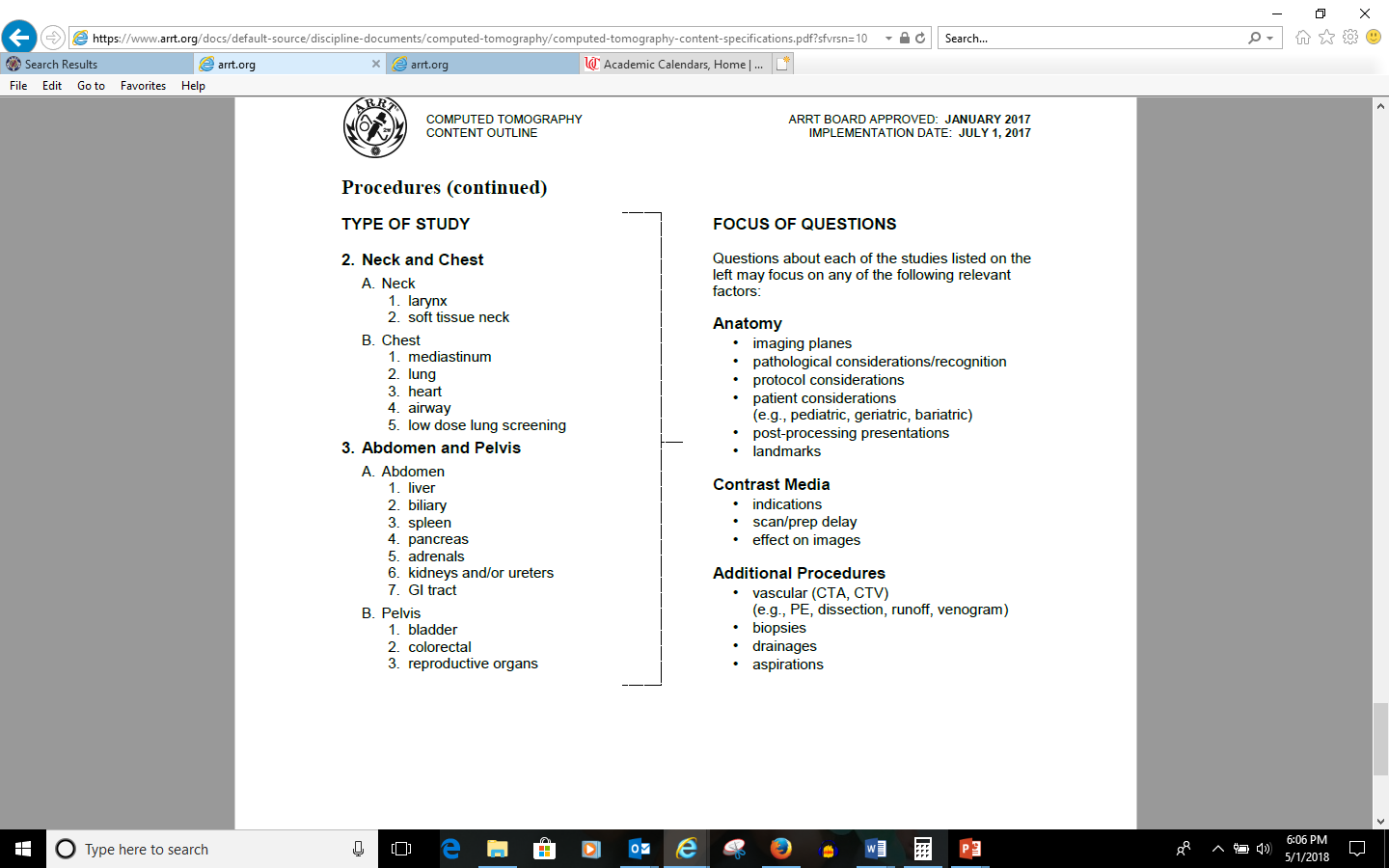 3
Neck
4
Chest
5
Clinical Indications
Abdominal pain
Mass
Diverticulitis
Liver
Spleen
Bowel
Retroperitoneum
Pelvis
Trauma
Vascular system
Interventional applications
Musculoskeletal system
6
[Speaker Notes: Liver-IV contrast medium is important for detecting focal masses in the liver. Triphasic (arterial, venous, and delayed scan) examinations are possible through bolus tracking to determine metastases vs hemangiomas. Dynamic CT scanning involves multiple repeat scans at the same level or several selected levels and can help to demonstrate the characteristic enhancement pattern of hemangiomas.  CT angiography can also be used to assess the hepatic portal vein. U/s is still one of the leading methods of evaluating the liver.  Scanning with thinner slices 2.5mm through the entire liver has shown to be effective in detecting tumors and planning tumor resection. The liver is the 2nd most common solid abdominal organ to be injured due to blunt trauma. Contrast enhanced CT can identify hematomas that may be of subcapsular or parenchymal lacerations, which could mean the presence of a more severe vascular injury involving the vena cava, portal veins, or hepatic artery.

Spleen-most commonly injured abdominal organ in the abdomen and trauma the most common indication. Contrast enhanced can help to diagnose the principal type of injury, hematoma, laceration, and vascular injury. 

Bowel- CT can delineate the bowel wall and the lumen of the bowel, it also can allow for virtual colonoscopy in the diagnosis of polyps. Oral contrast help to identify patients with inflammatory bowel diseases. CT has not proven very accurate for staging GI malignancies, it is still widely used for that purpose. CT can confirm an obstruction, determine the level and perhaps the cause and even indicated whether vascular compromise is present. Diagnosis of appendicitis

Retroperitoneum-Pancreas-Acute pancreatitis is a clinical diagnosis and normally CT nor U/s is necessary, only preformed if other test are uncertain; preferred mainly because of the incident findings of paralytic ileus or larger pseudo cysts providing better delineation and extent of involvement. Biphasic and triphasic examinations for identifying lesion
                              kidneys- more sensitive  in detecting stones associated with obstruction and aids in treatment planning and can determine mass vs. cyst. Can detect renal colic which was previously identified by using conventional IVU procedures. CT useful for preoperative staging and restaging for detecting reoccurrences. Polycystic kidneys demonstrate a higher attenuation consistent with a diagnosis of an infected cyst or bleeding into a cyst. Preoperative assessment of renal donors with 3 D CT CTA studies provides the surgeon with a very graphic road map that demonstrates the number and location of renal arteries. 
                              adrenal glands-pheochromocytomas and tumors causing Cushing  and Conn syndromes larger that 5mm can be seen on CT
		Extremely thin patients hard to delineate healthy adrenal glands. 

Pelvis-trauma and tumor staging 

Trauma- integral component of the assessment of blunt abdominal and chest trauma full body completed in minutes, MPR very useful in trauma imaging of the body. 

Vascular system-aortic dissection, coronary arteries, pulmonary arteries, renal arteries, and abdominal aortic aneurysms. 

Interventional- abscess drainage and biopsies

Musculoskeletal system-bony tumors skeletal trauma]
Preparing the Patient
Obtain clinical history 

Check allergies/lab values

Remove all metal objects from the chest down through pelvis
7
Abdomen and Pelvis Positioning
Place the patient supine on the table
Patient feet or head first will depend on the protocol of the facility
Patient’s arms need to be raised above the head
8
[Speaker Notes: Why do we raise the patient’s arms (if possible) above the head? 
Why is it important to ensure the patient is centered A to P in the scanner before doing the localizer? Is positioning the patient S to I as important? Why or why not? Bisect midcoronal plane]
Routine
Scout

Breath hold

Radiopaque objects removed 

Patient is straight
9
[Speaker Notes: Scout needs to cover entire abdomen and/or pelvis. To ensure that all the liver is covered, starting the scout scan around the axilla is sufficient.  The scan can be stopped when you reach the end of your scanning area. It is always a good idea to start 1-2 scans higher due to different breath holds. 

If the pelvis is the included make sure you have the patient you include anatomy through the symp. 

Inspiration vs. expiration –prepare patients for the breath hold during the scan its self—depending on pitch, slice thickness, area covered, detector array, how long the breath hold might be. A and P usually about 15 seconds]
Abdomen/Pelvis
Communicate importance of the breath hold throughout the scan
Scan field of view (SFOV) vs. display field of view (DFOV)
Scan range 
Gantry angle
120 kVp
200-250 mAs
Slice thickness
10
[Speaker Notes: Breath hold misregistration of anatomy and motion eliminated

Coaching-high quality images

SFOV for the body usually at 50 cm-do not change the SFOV
Make DFOV the smallest possible, but you do need to include soft tissue at the periphery of the patient—again breath holds can make a difference. Institutional protocol-use the same every time you scan a patient

Scan range-above the dome of the liver ensuring all major organs are included

mA dose modulation software-according to patient,i.e. peds patient.

Slice thickness 5 mm

Slice interval: 5mm]
Abdomen/Pelvis
Pitch
Standard or soft tissue algorithm
WW 350-400
WL 40-60
Matrix 512 x 512
11
[Speaker Notes: Pitch between .56 and 1.2

Standard or soft tissue algorithm]
Abdomen/Pelvis
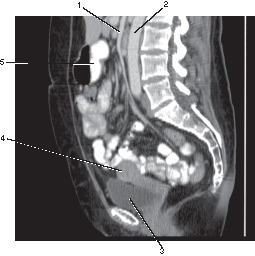 Annotate
Single vs. Multiphase
Reconstruction
12
[Speaker Notes: Annotate-contrast, no contrast, delayed

Multiphase-tailored to individual organs-liver, kidneys, pancreas, etc. 

Reconstruction 3-5 mm thickness routinely, again organ specific adrenal glands less and facility protocols. 
	Sagittal and coronal in addition to the axial images]
Abdomen/Pelvis
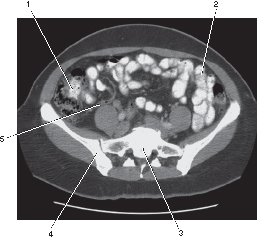 Contrast
Oral 
IV
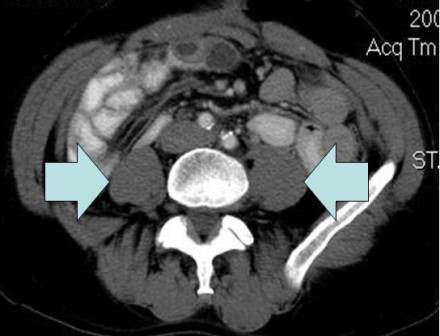 13
[Speaker Notes: Oral-gastroinstestional tract-drink before arriving for the exam allow to be fully opacified 

IV-injected 2-3 mL/second usually 100-150ml to opacity blood vessels and organs. 
	can be based on weight-i.e. peds
	Delay: 65-70 seconds post injection, pelvis only it is 90 secs.]
Post scan
Check for motion

Image quality
14
Liver
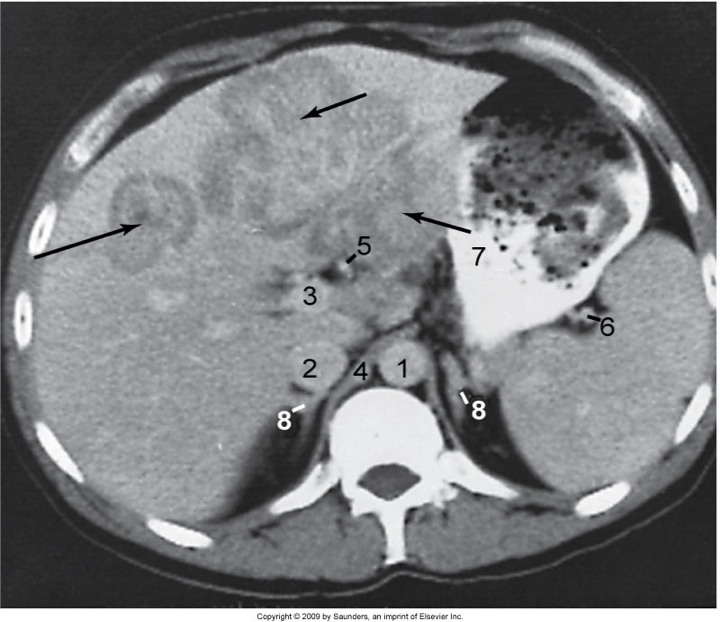 Figure 18-7   Hepatoma (arrows) involving the lateral and medial segments of the left lobe of the liver. 1, Aorta; 2, inferior vena cava; 3, portal vein; 4, crus; 5, hepatic artery; 6, splenic artery; 7, stomach; 8, adrenals.
15
Splenic Rupture
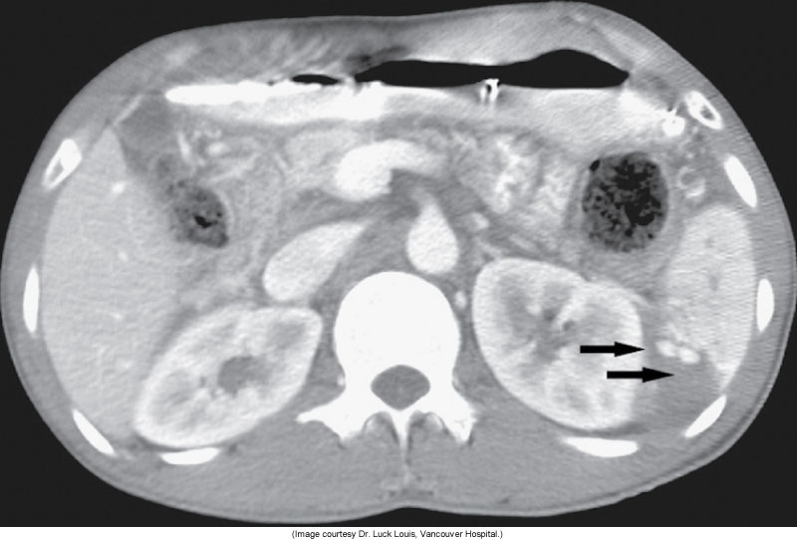 Figure 18-10   Splenic rupture with pseudoaneurysms (arrows). (Image courtesy Dr. Luck Louis, Vancouver Hospital.)
16
Small Bowel Obstruction
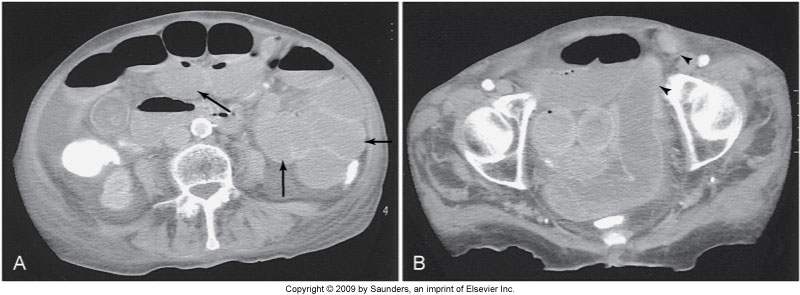 Figure 18-11   A, Small bowel obstruction as evidenced by the multiple dilated loops of proximal small bowel (arrows). B, A herniated loop in the left groin (arrowheads).
17
Appendicitis
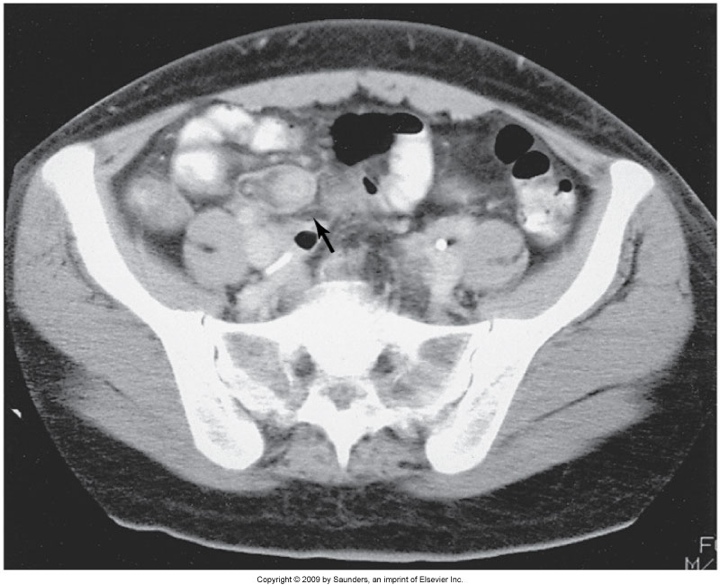 Figure 18-12   Thickened, inflamed appendix (arrow) in the right lower quadrant.
18
Pancreas
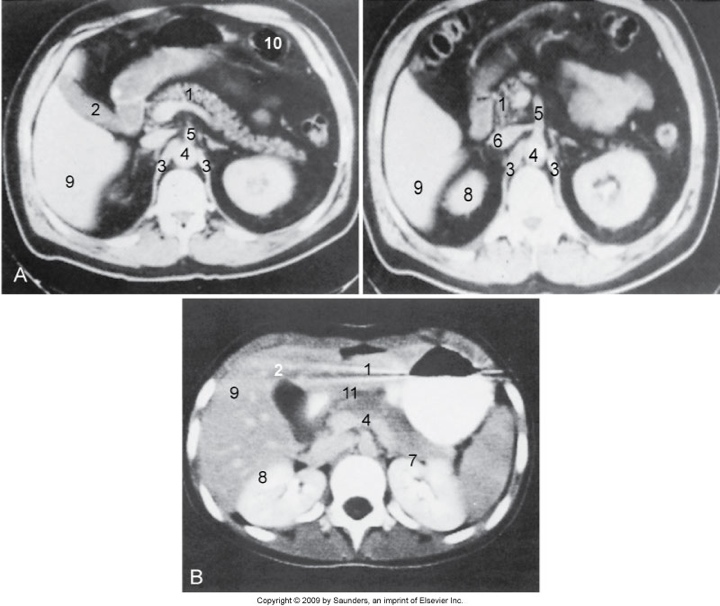 Figure 18-13   Normal pancreas in patient with abundant (A) and little (B) intra-abdominal fat. 1, Pancreas; 2, gallbladder; 3, crus of the diaphragm; 4, aorta; 5, superior mesenteric artery; 6, inferior vena cava with left renal vein; 7, left kidney; 8, right kidney; 9, liver; 10, bowel; 11, splenoportal confluence.
19
Acute Pancreatitis
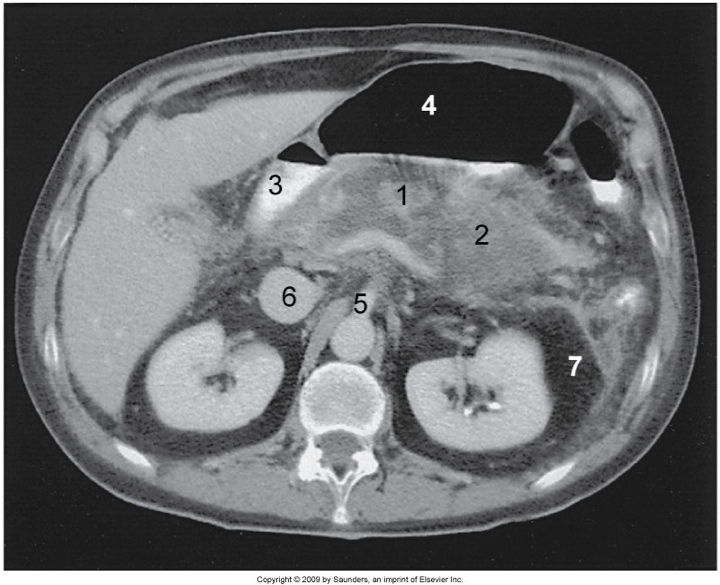 Figure 18-14   Acute pancreatitis. Necrotic pancreas (1) surrounded by fluid (2), duodenum (3), air-filled stomach (4), superior mesenteric artery (5), inferior vena cava (6), and perirenal fat (7).
20
Renal Pelvis
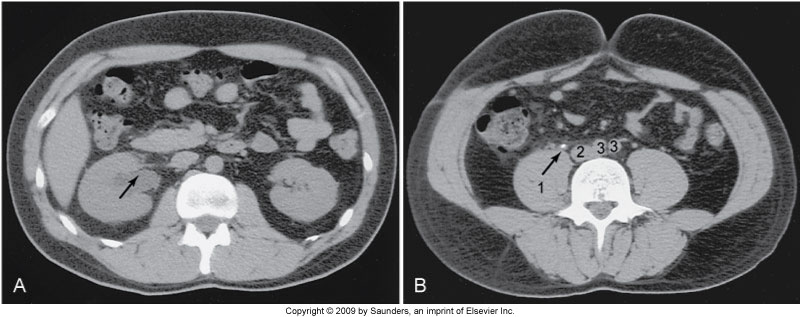 Figure 18-17   A, Dilated right renal pelvis (arrow). B, Calculus (arrow) in the right ureter. 1, Psoas muscle; 2, inferior vena cava; 3, iliac arteries.
21
Renal Mass
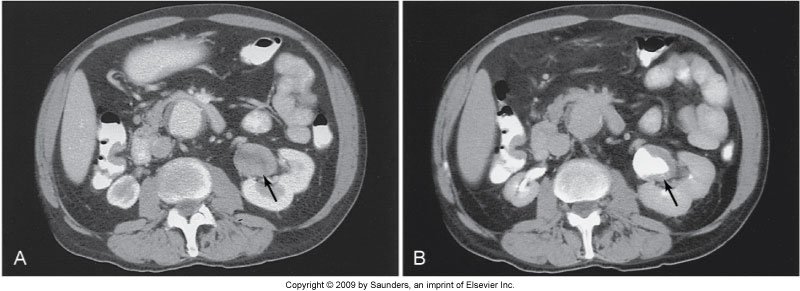 Figure 18-18   Solid mass in the renal pelvis (arrow) before (A) and after (B) contrast opacification of the renal pelvis.
22
Adrenal Mass
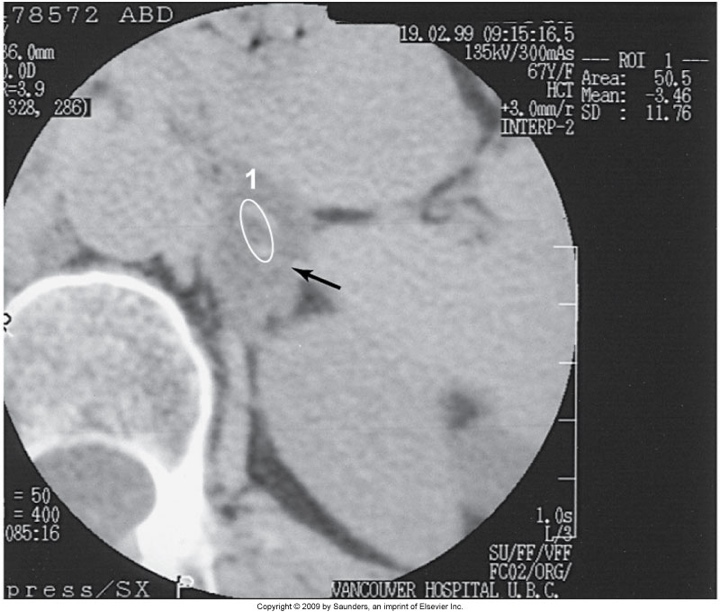 Figure 18-19   Region of interest within an adrenal mass (arrow) indicating a negative Hounsfield number, confirming the diagnosis of adenoma. 1, Left kidney; 2, aorta.
23
Imaging of the Pelvis
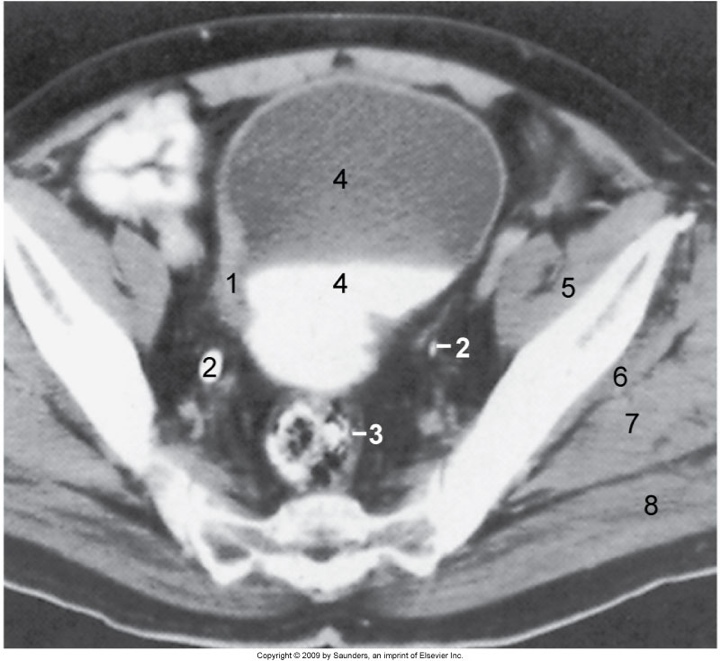 Figure 18-22   Thickening of the bladder wall without evidence of extension into the perivesical fat (proven amyloidosis). 1, Thickened bladder wall; 2, ureters; 3, sigmoid colon; 4, urine and contrast medium in the bladder; 5, iliac muscle; 6, gluteus minimus; 7, gluteus medius; 8, gluteus maximus.
24
CT Fluoroscopy
Interventional guidance tool

CT fluoroscopy fundamentals

Equipment configuration and data flow

X-ray technique parameters

Image quality and radiation dose considerations
25
[Speaker Notes: Real-time depends on slip ring technology, high speed processing of data collected from the patient, and a fast processing algorithm from image reconstruction. Guidance tool in interventional radiology.
Based on continuous scanning, fast image reconstruction, and continuous image display
Patient doesn’t move during continuous rotation of the x-ray tube, data is collected after one rotation 360 degrees the first image is displayed on the monitor for viewing. Images are displayed every time a data set is collected for 60-degree rotation. 6 images/sec can be displayed. 
Made possible by a set of hardware components dedicated to provide fast computations, together with a new image reconstruction algorithm. The interpolation algorithm used in spiral/helical CT scanning is not used. Image reconstruction algorithm used removes artifacts resulting from the simultaneous movement of the patient through the gantry while the x-ray tube rotates continuously during data acquisition. Motion artifacts are present. 
Hardware components such as fast arithmetic unit, high speed memory, and back-projection gate array. Parallel processing of the data is integral element of real-time CT fluoro
Data acquisition components: slip-ring, variable FOV, scanner (x-ray tube, detectors, and associated electronics) generator is a high frequency. Raw data acquired then sent to a preprocessor and then to the high-speed memory (processed using convolution and back projection other data is processed using real-time reconstruction data. Control console allows technologist to have full control of the table movement through the gantry, to vary the height of the tabletop, and tilt the gantry. 

Technique parameters-30-50mAs and tube voltages of 80-120 kVp. Special filter introduced into the dose to the patient. Dose reduction depends on the type of scanner and the exposure parameters used during the examination. Variable slice widths and FOV. 

Image quality spatial resolution, density resolution, image noise, and artifacts. Radiation dose consideration length of time of exposure, dose is directly proportional to exposure time. Scatter radiation distribution (image 13-8). Wearing a protective lead, including aprons, glasses, thyroid shields which should be at least .5 mm lead equivalent.]
Test your knowledge?
Which of the following influences the spatial resolution in cardiac CT?

Detector size
Reconstruction interval 
Pitch 
All the above
26
[Speaker Notes: All of the above]
Test your knowledge?
Which of the following is defined as a CT image of the blood vessels opacified by contrast media? 

CTA
MRA
CT endoscopy
Virtual endoscopy
27
[Speaker Notes: A]
Test your knowledge?
The following are crucial steps in carrying out a CTA examination except: 

The patient must be placed in the supine position
Patient preparation and acquisition parameters
Contrast media administration
Image postprocessing techniques
28
[Speaker Notes: A]
Test your knowledge?
The technical requirements that make CT fluoro possible include:	1. fast data acquisition as in multislice volume CT
  2. dedicated algorithm for image reconstruction
  3. Continuous image display
	 4. specially activated fluoro exposure switch
1 only
1 and 2
1, 2, 3, 
1, 2, 3, and 4
29
[Speaker Notes: C]
Test your knowledge?
Manufactures automated systems to ensure that images are recorded when-flow-in of contrast is optimal in blood vessels are: 
1. Smart prep
2. CAREbolus
3. SureStart
4. OptiEuc

1 only
1 and 2
1, 2, 3
1, 2, 3, 4
30
[Speaker Notes: C]
Test your knowledge?
The most sensitive of all x-ray imaging modalities of trabecular bone in osteoporosis is: 
Film-screen radiography
Quantitative CT
Fluoro
Digital radiography
31
[Speaker Notes: B]
Test your knowledge?
The most sensitive of all x-ray imaging modalities of trabecular bone in osteoporosis is: 
Film-screen radiography
Quantitative CT
Fluoro
Digital radiography
32
[Speaker Notes: B]
Test your knowledge?
Which of the following allows for the creation of inner views of tubular structures for the purpose of enhancing diagnosis? 
CTA
Surface shading 
Virtual reality imaging
CT fluoro
33
[Speaker Notes: C]
Test your knowledge?
Which of the following is the most common clinical indication for the CT imaging of the spleen? 
Trauma
Lymphoma
Metastasis
Localized pain in the abdomen
34
[Speaker Notes: A]
Test your knowledge?
The accuracy of needle placement in an examination is best determined with: 

Quantitative CT
CT angiography
CT fluoro
CTscreening
35
[Speaker Notes: B]
Test your knowledge?
The modality of choice to demonstrate intrahepatic and extrahepatic bile ducts in jaundiced patients is: 

Digital radiography
Nuclear Medicine
CT
Diagnostic medical sonography
36
[Speaker Notes: D]
Test your knowledge?
A useful tool that is used to tailor the CT examination to the clinical problem of the patient is the: 

Scanogram
Scanning protocol
Radiation dose computed and displayed on the scanner console
Reconstruction matrix that will be used
37
[Speaker Notes: B]
Test your knowledge?
Which of the following patient positions is commonplace during a CT examination of the abdomen? 

Supine
Prone
Decubitis 
Lateral
38
[Speaker Notes: A]
Test your knowledge?
In general, the slice thickness that should be used for an effective examination of the wrist in CT is: 

5mm
3mm
2.5mm
. 5mm
39
[Speaker Notes: D]
Test your knowledge?
In general, the slice thickness that should be used for an effective examination of the wrist in CT is: 

5mm
3mm
2.5mm
. 5mm
40
[Speaker Notes: D]
Test your knowledge?
In an effort to enhance bony detail of the wrist or ankle during CT examination, the following are useful:

High spatial frequency digital filter
High resolution algorithm compared to a standard algorithm
Coronal MPR and/or 3D volume rendered images
All are correct
41
[Speaker Notes: D]